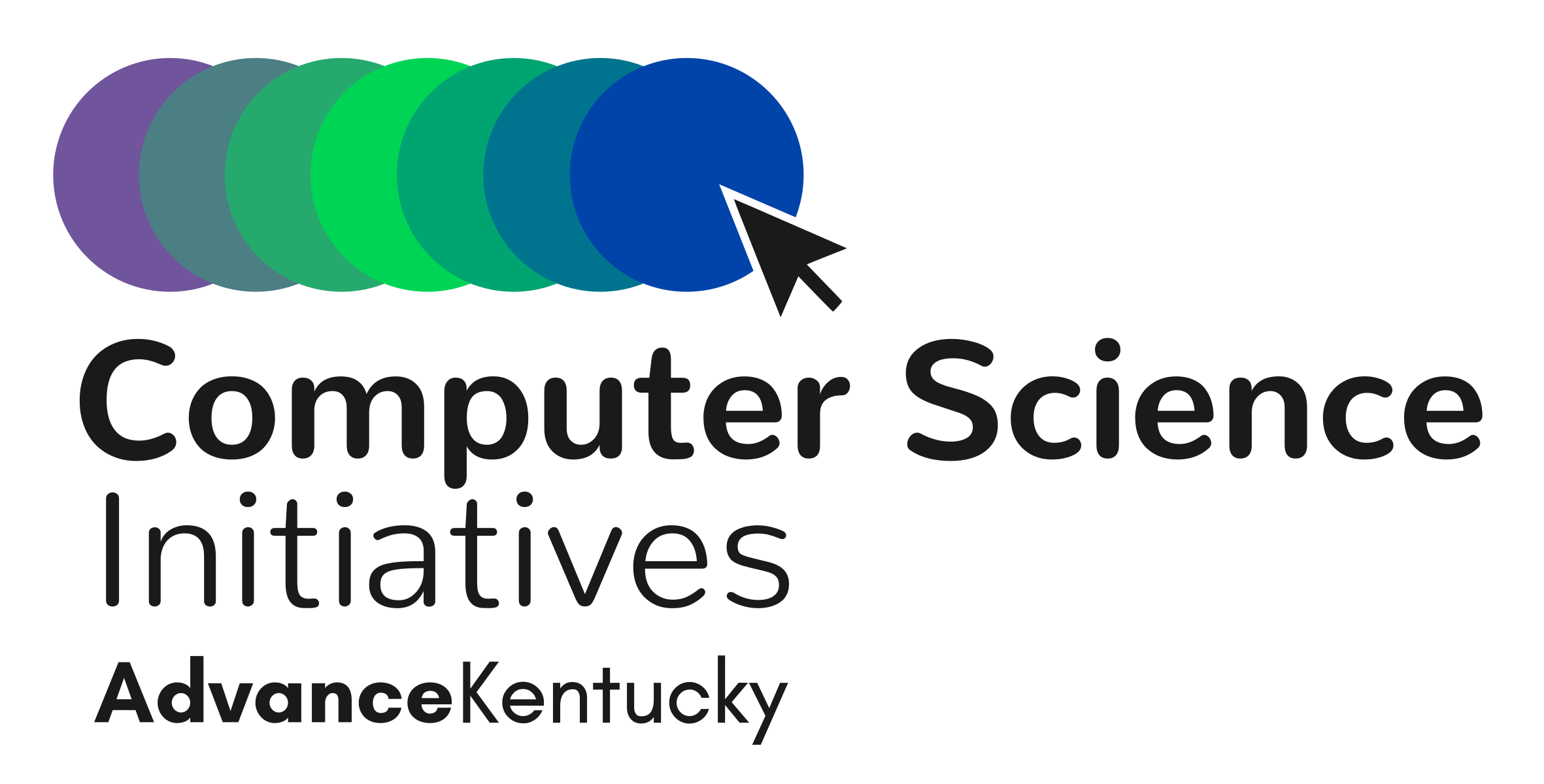 Computer Science Education in Kentucky
Presentation before the Commission on Race & Access to Opportunity
July 24, 2023
Monique M. Rice, Program Director, AdvanceKentucky CS Initiatives
Dr. Sheri McGuffin, STEM Coordinator, AdvanceKentucky
Terry Samuel, President & CEO, Kentucky Science & Technology Corporation
Why Computer Science?
[Speaker Notes: 1639 AP CSP enrollments, 641 AP CS A enrollments]
Demographics of Students Taking a CS Course vs Statewide Representation
All students
Students taking a CS course
[Speaker Notes: Other includes American Indian or Alaskan Native, Native Hawaiian or Other Pacific Islander, and Two or More Races.  Data from Kentucky K-12 Annual CS Report 2022 by Dr. Sean Jackson.]
School Demographics of CSI Participant Teachers 2022-23
AdvanceKentucky’s CS Initiatives (CSI)…
Pathways for teachers to receive the Approval for Computer Science (ACS)
Approval for any certified teacher to teach any computer science or IT course
Professional learning for teachers in grades K-12 through our partnerships
Assist Districts in developing a comprehensive K-12 CS plan
Through CSforALL SCRIPT workshops
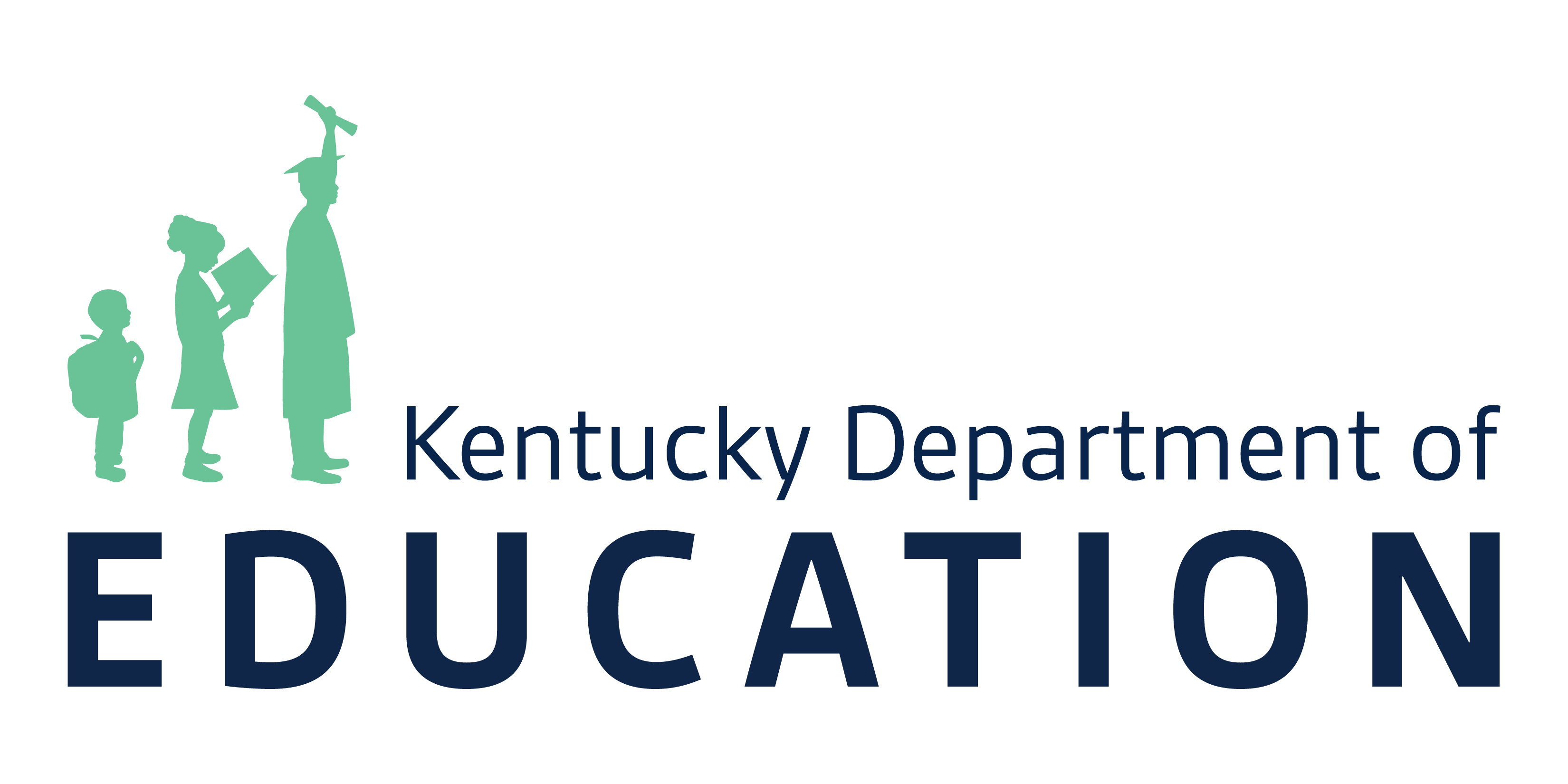 Computer Science/IT Academy
Major Partners
Other Partners
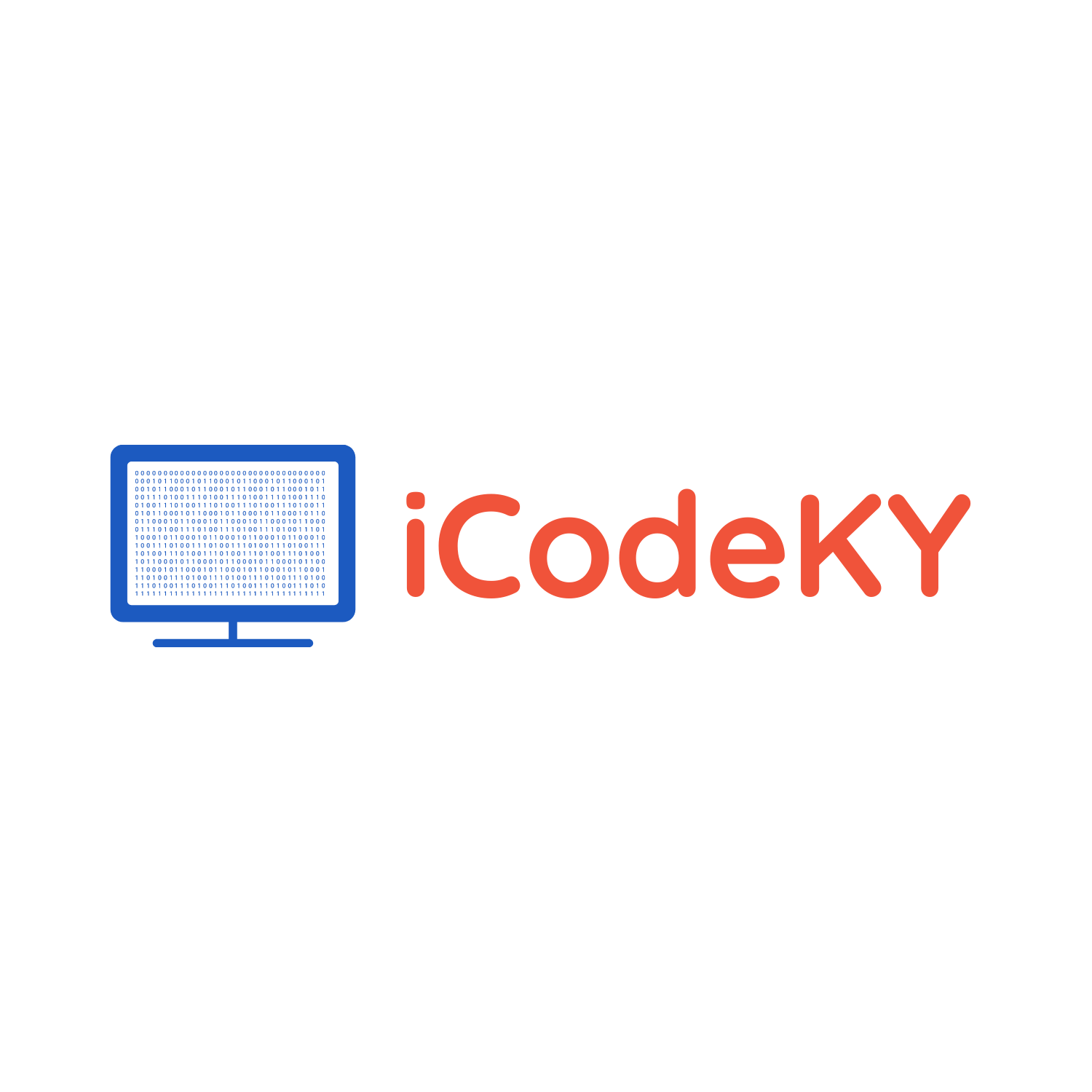 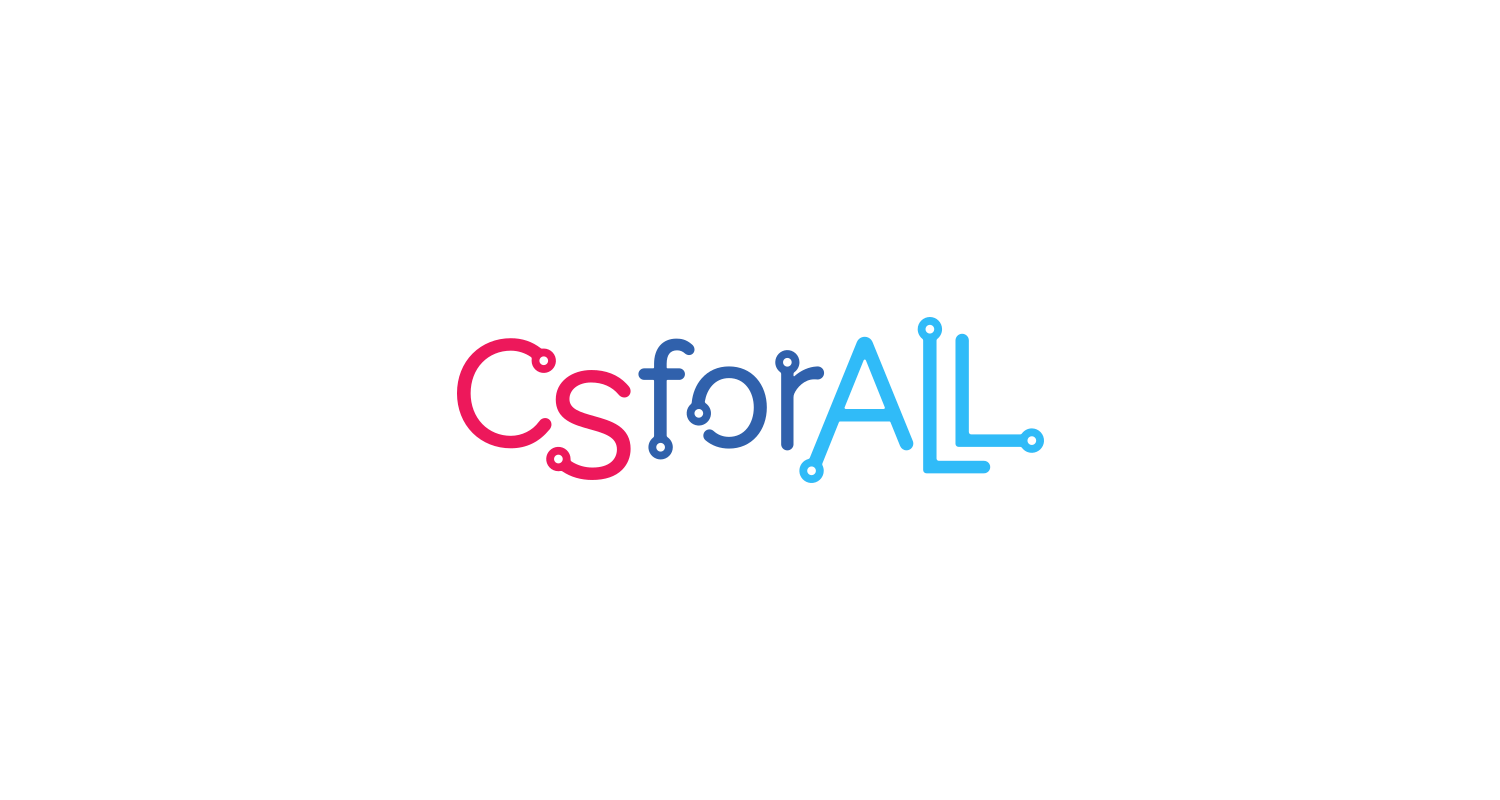 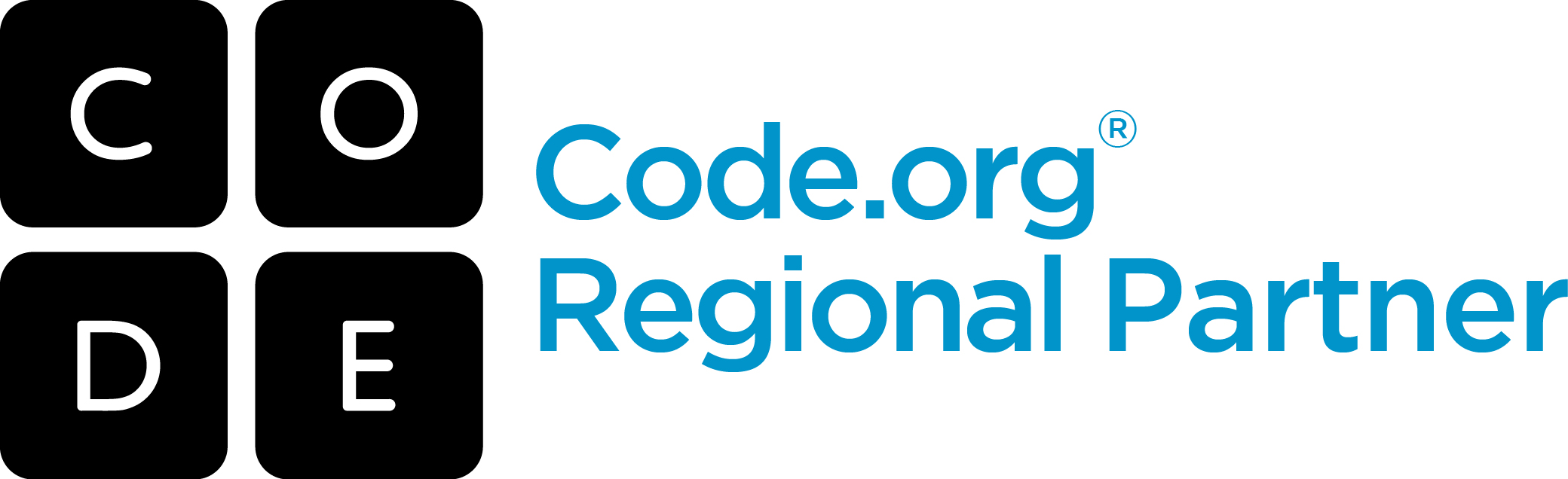 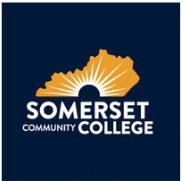 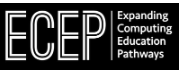 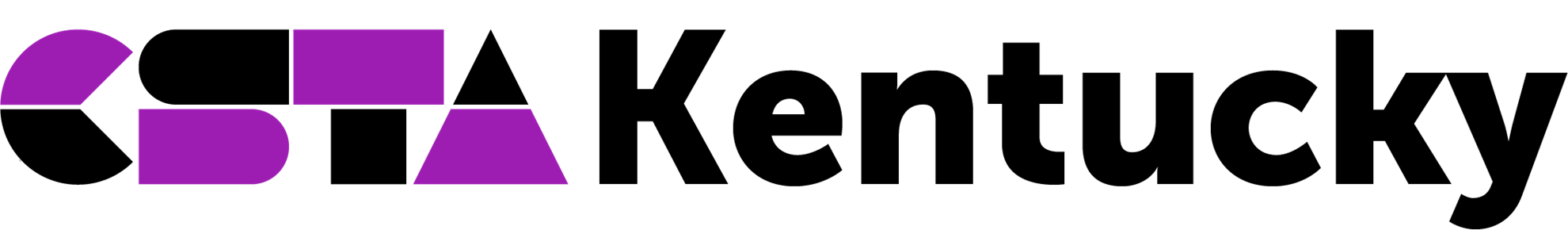 Kentucky’s Progress on Code.org’s Nine Policies to Make Computer Science Fundamental
Code.org has recently updated its policy recommendations to include a requirement for every student to take computer science to receive a high school diploma.
Key Takeaways
Demographics of students taking CS courses is comparable to all state students, although there is work to be done on reaching gender equity
Demographics of Area Technology Centers, where most CTE pathways (including CS) are taught are not comparable to all state students
Kentucky has achieved 7 of the 9 policies to make computer science fundamental
Recommendations
Kentucky should continue its work to make computer science foundational by
Offering computer science education to preservice teachers
Developing a plan to make computer science a requirement for high school graduation
Kentucky should encourage students from underrepresented groups to participate and complete CTE CS pathways by
Continuing to modernize and develop CS pathways to make them more attractive to students
Recognizing Area Technology Centers (ATCs) that offer CS pathways and encouraging more ATCs to offer them
Save the Date
Tuesday, September 19, 2023
Coding at the Capitol
[Speaker Notes: Includes student showcase, plenary speaker, awards and recognitions]
Data Sources
Slide 2 - https://advocacy.code.org/stateofcs, Kentucky State Handout
Slide 2 – Number of AP CS Students, Kentucky K-12 Computer Science Report 2022
Slide 3 – Kentucky K-12 Computer Science Report 2022
Slide 4 – School Demographic Data, https://www.kyschoolreportcard.com/home?year=2022
Slide 6 - Kentucky K-12 Computer Science Report 2022